Křivky v prostoru,
modelování z těles a povrchů,
modelování z NURBS ploch a sítí
Modelování v AUTOCADU
Systémy CAD, Helena Novotná, jaro 2014
1
Způsoby modelování
„drátěný“ (čárový) model
pomocné čárové konstrukce
„papírový“ (plošný) model
oblasti
3Dplochy – sítě
povrchy
„dřevěný“ (objemový) model
plnohodnotné hmotné objekty – základní tělesa, generování z křivek
lze je dále editovat (ořezávat, měnit stěny...) 
množinové operace
Systémy CAD, Helena Novotná, jaro 2014
2
Čárové objekty v 3D
rovinné křivky – v aktuální souřadné rovině
kružnice, elipsa, obdélník…
křivka
prostorové křivky – lze vést „prostorem“
úsečka
spline
3D křivka
šroubovice
Systémy CAD, Helena Novotná, jaro 2014
3
Tělesa (objemy)
základní geometrická tělesa
kvádr, válec, kužel, koule, jehlan, klín, anuloid
tělesa generovaná
vytažení
šablonování 
rotace
tažení po trase
zesílení povrchu
Systémy CAD, Helena Novotná, jaro 2014
4
Tělesa – hranatá
Hranol – kvádr nebo krychle
roh a rozměry
střed a rozměry
podstava (obdélník) a výška
rohy hlavní diagonály
Jehlan – pravidelný n-boký hranol nebo jehlan
určíme podstavu
pro komolé poloměr horní podstavy
zadáme výšku nebo konec osy
Klín
základna
výška
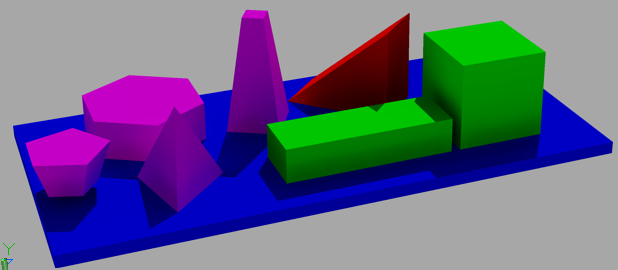 Systémy CAD, Helena Novotná, jaro 2014
5
Tělesa – kulatá
Válec – kruhový × eliptický
podstava
výška (kolmo k xy) nebo osa (podstava kolmo na osu)
Kužel – kruhový × eliptický
podstava (kružnice × elipsa)
komolý (poloměr horní podstavy × velikost hl. poloosy)
výška nebo osa
Koule
určujeme jednu definiční kružnici
Anuloid
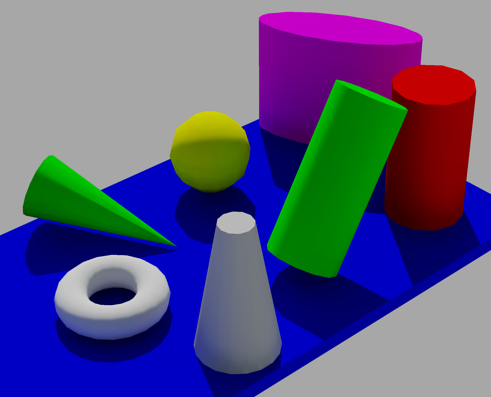 Systémy CAD, Helena Novotná, jaro 2014
6
Nové objekty definované na základě jiných objektů 

DELOBJ – mazání / nemazání definičních objektů

 	1  	maže se všechno (základní nastavení)
 	0  	nemaže se nic
	–2  	AutoCAD se bude ptát
Systémy CAD, Helena Novotná, jaro 2014
7
Vytažení
VYTÁHNI (_EXTRUDE)
zadán profil (křivka, plochy, hrany povrchů a těles)
vytažení: kolmo, v zadaném směru, podél cesty
lze zúžit / rozšířit
režim Těleso / Plocha
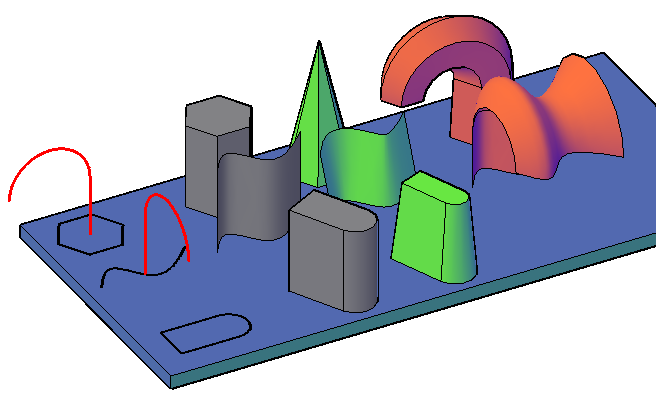 Systémy CAD, Helena Novotná, jaro 2014
8
Rotace
OROTUJ (_REVOLVE)
předem nakreslený profil(y), z každého bude jeden objekt
Režim Těleso / Povrch
profil(y) – křivka (otevřená × uzavřená, rovinná × nerovinná), rovinná plocha, hrana plochy či tělesa
osa – 2 body, osy souř. systému, objekt
úhel rotace (počáteční, koncový)
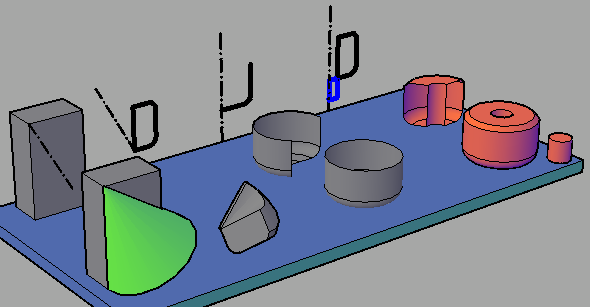 Systémy CAD, Helena Novotná, jaro 2014
9
Tažení po trase
TAŽENÍ (_SWEEP) – Tažení profilu po trase
Důležité:
vzájemná poloha profilu a trasy (základní bod, vyrovnání) 
orientace profilu a trasy
profil rovinný × nerovinný, otevřený × uzavřený
při tažení je možné profil otáčet
měřítko profilu na konci tažení (zúží / rozšíří)
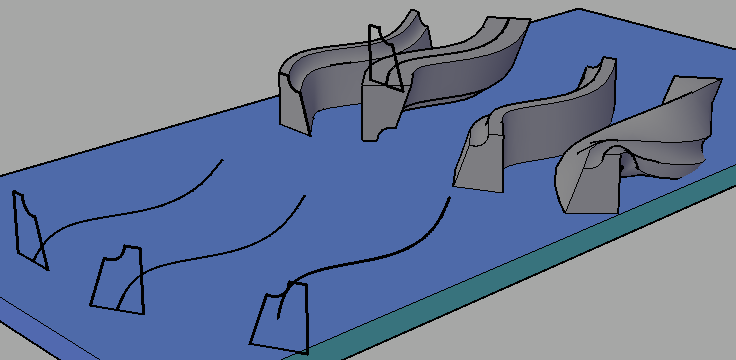 Systémy CAD, Helena Novotná, jaro 2014
10
Šablonování
ŠABLONOVÁNÍ (_LOFT)
alespoň dva profily
profily a trasa
profily a vodící křivky
doladění vzhledu – normály povrchu (ve vlastnostech)
obrovské množství voleb a nastavení
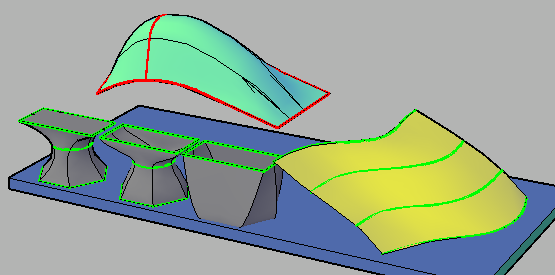 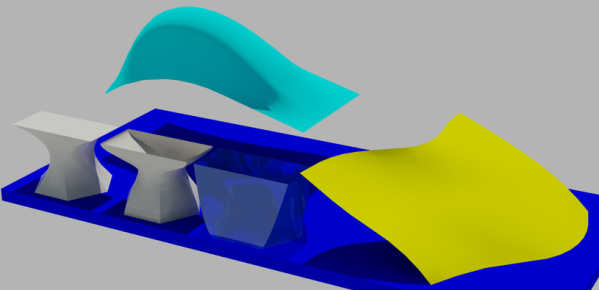 Systémy CAD, Helena Novotná, jaro 2014
11
Úpravy těles
vlastnosti
změny velikosti
změny parametrů příkazů (generovaná tělesa)
editační body
velikost
umístění
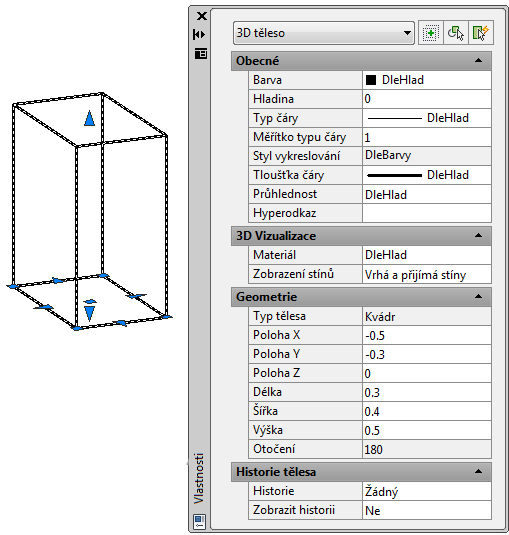 Systémy CAD, Helena Novotná, jaro 2014
12
Úpravy těles II.
OBJEDIT – editace změnou ploch a hran
příkaz lépe tlačítka voleb!! První výzva je chybná „vyber hrany“. Je třeba ukázat do plochy.
plochy – zešikmit, vytáhnout, posunout, odsadit, odstranit, otočit
zaoblení, zkosení (2D příkazy nebo z karty Objem)
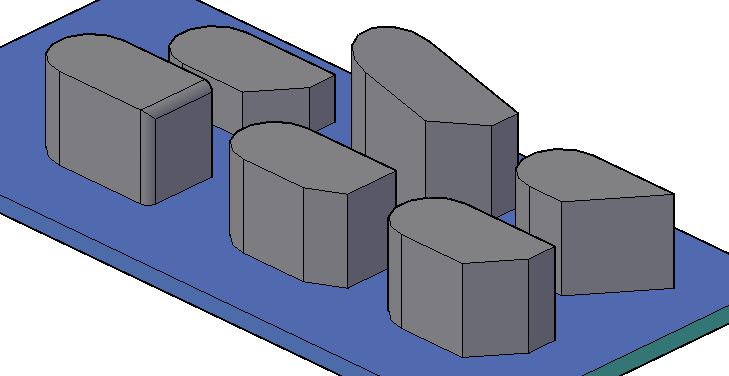 Systémy CAD, Helena Novotná, jaro 2014
13
Modelování z těles
množinové operace
sjednocení, průnik, rozdíl
záznam historie
odříznutí
rovinou (kolmo na xy, 3 body…) nebo povrchem
obě části nebo jen jedna
skořepina
vyberu těleso
vyjmout plochy!!
tloušťka skořepiny
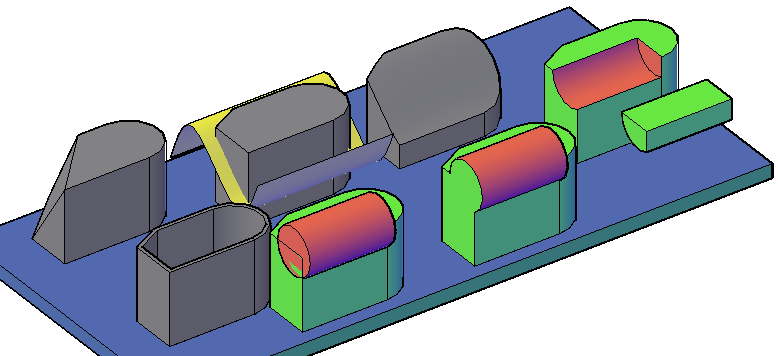 Systémy CAD, Helena Novotná, jaro 2014
14
Povrchy
procedurální × NURBS
asociativita ke křivkám
druhy povrchů
rovinný povrch
síťový povrch (několik křivek)
generované povrchy – z otevřené křivky
vytažení, šablonování, rotace, tažení
záplata
přechodový
úpravy
podle typu 
procedurální podobně jako tělesa
NURBS mají řídící body
Systémy CAD, Helena Novotná, jaro 2014
15
Sítě
Plochy složené z jednotlivých plošek
základní tělesa jako sítě, generované plochy
většinou výstupy z jiných programů
lze upravit jemnost sítě
upravit třeba přehyby
převést sítě na těleso či povrch.
Systémy CAD, Helena Novotná, jaro 2014
16